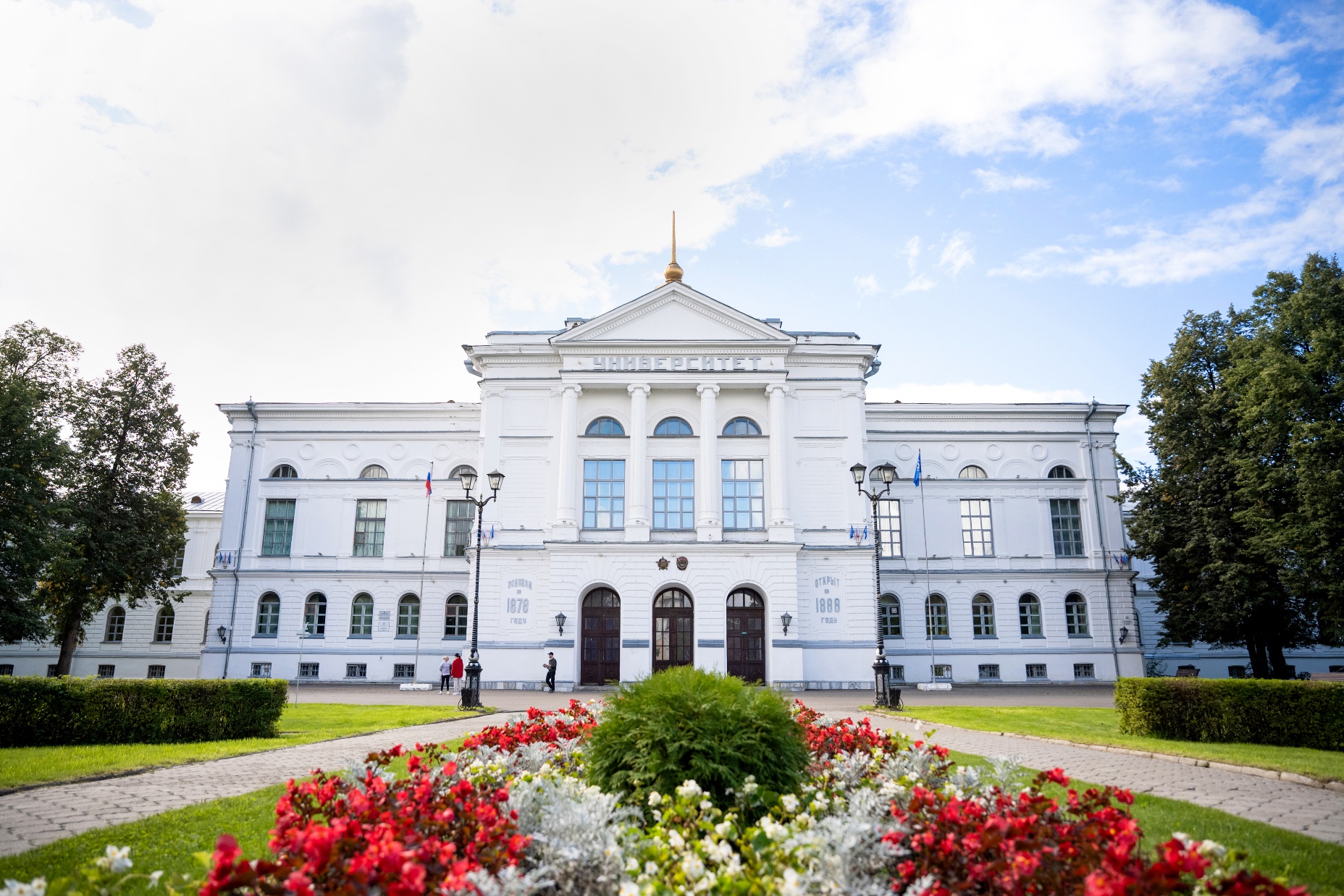 2028年将迎来托木斯克国立大学及西伯利亚高等教育与科学
150周年校庆
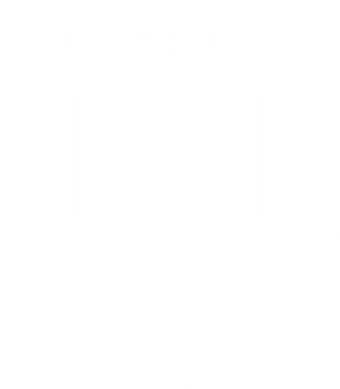 国家研究型
托木斯克国立大学
建校于1878年
tsu.ru
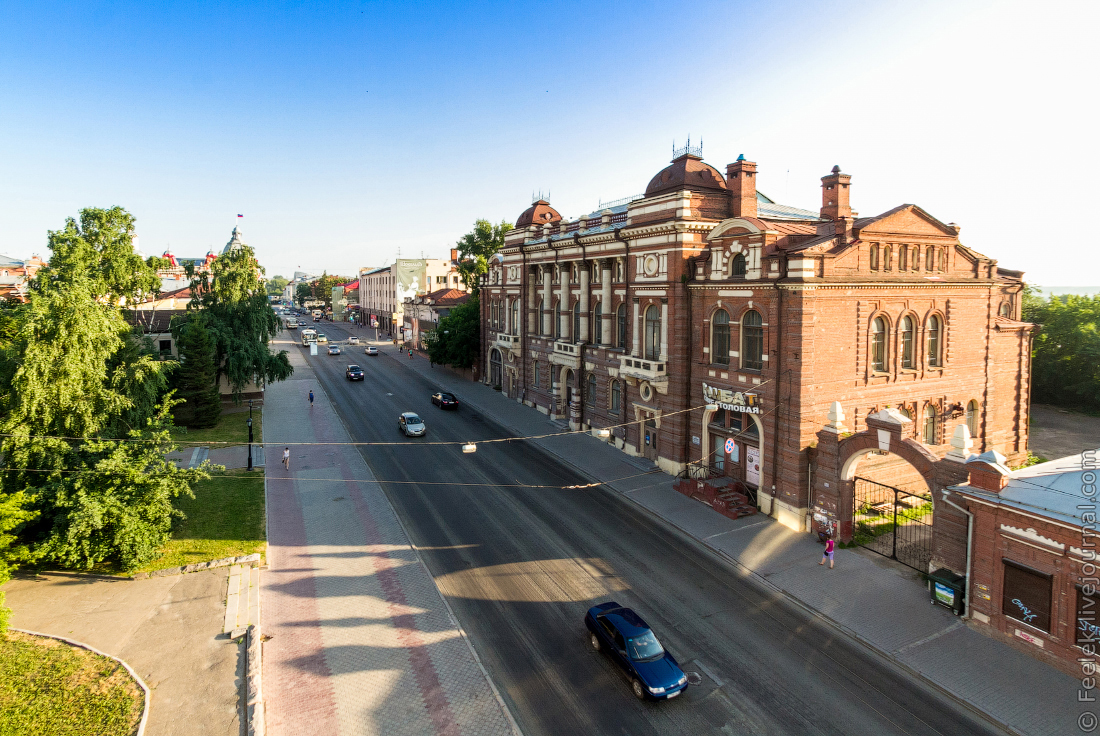 西伯利亚的学生与科学之都
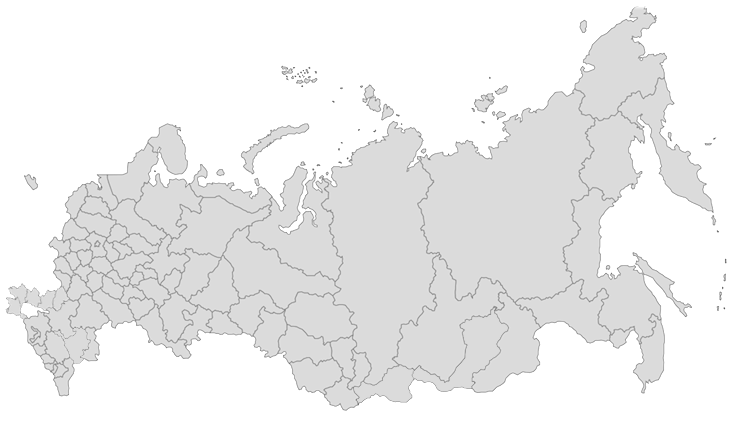 人口>55万
6所大学
2 所民办高等教育机构
4 所外地高校的分校
4-hour flight
Tomsk
1
2
3
4
5
知名校友与荣誉人物
托国立诺贝尔奖获得者
知名校友
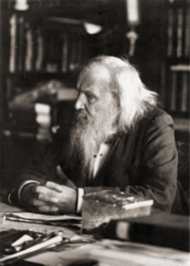 3 位前总理
2 位特命全权大使
2 位现任州长
1 位俄罗斯宪法法院代理院长
2 位宪法法院法官
8 位俄罗斯最高法院成员
1 位全国顶尖公立广播电视公司创始人
10 位俄罗斯及独联体高校校长
1位莫斯科市检察官
创办盈利超过10亿卢布企业的校友：3人
盈利超过1亿卢布的企业创始人：9人
盈利超过400万卢布的企业创始人：18人
超过百万粉丝的博主：2人
金永南

朝鲜最高人民会议常任委员会委员长（1998–2019）
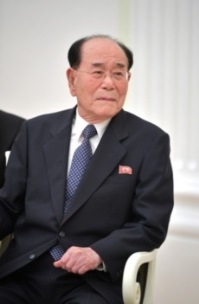 1. 门捷列夫（化学家）起草了托国立的大学章程

2. 伊万·巴甫洛夫1888年被选为托大教授

3.尼古拉·谢苗诺夫1919–1920年在托大任教

4.让·亨利·杜南, 红十字会创始人，首届诺贝尔和平奖得主（1901），托国立的名誉成员

5.若列斯·阿尔费罗夫因半导体异质结研究获得2000年诺贝尔物理学奖
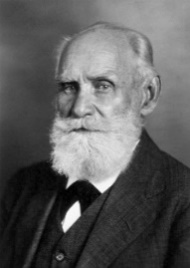 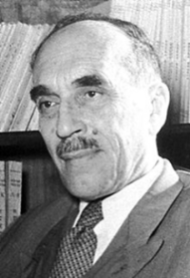 齐奈达·格雷恰尼

摩尔多瓦共和国议会议长
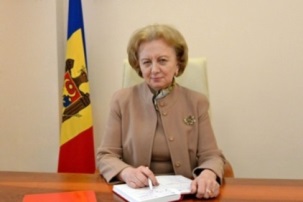 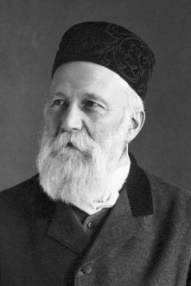 4
图拉赫·帕尔塔亚纳

知名博主（YouTube订阅数164万
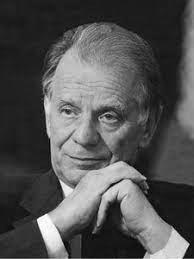 3
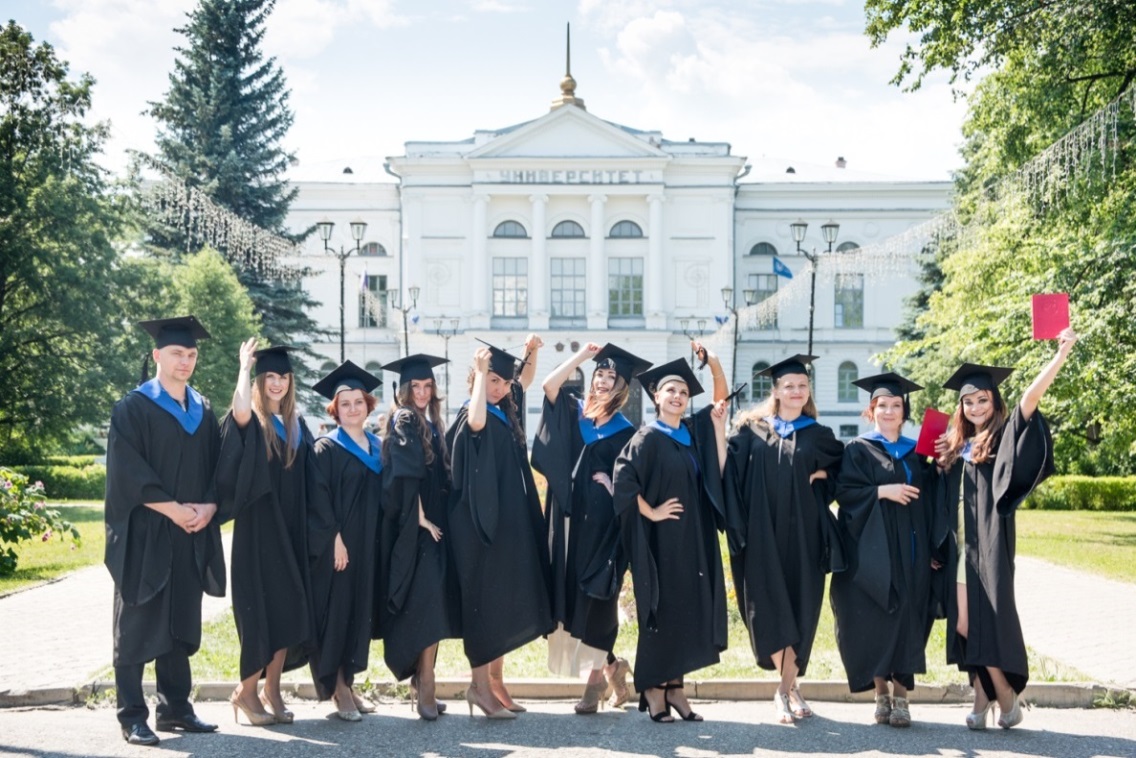 全球第431名
全俄第7名
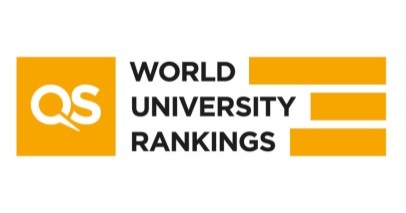 按学科排名
托国立排名
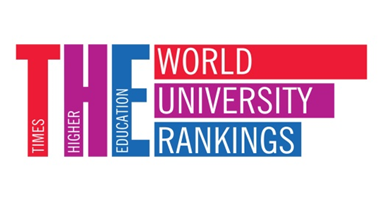 第2名
按国际化程度排名
第76名
机械工程领域排名
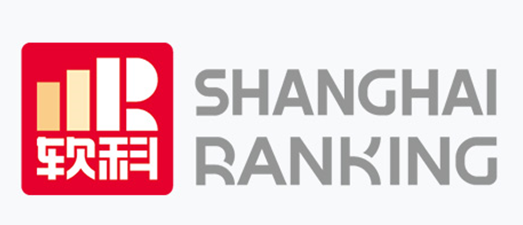 托国立图书馆 
全球前40大知识库
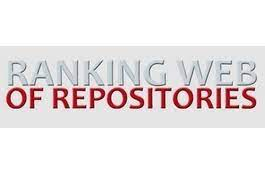 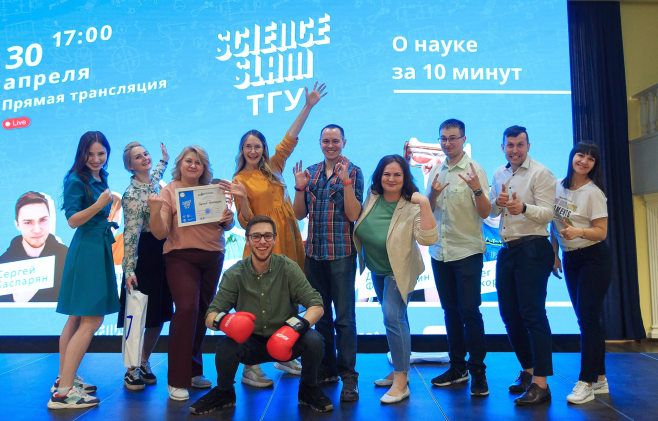 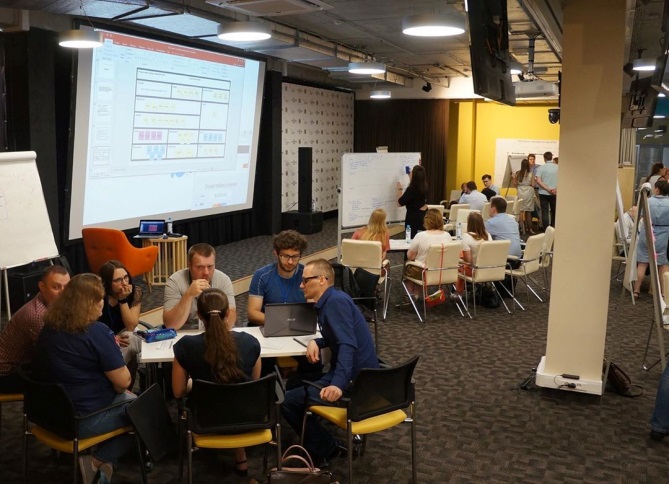 托国立现有
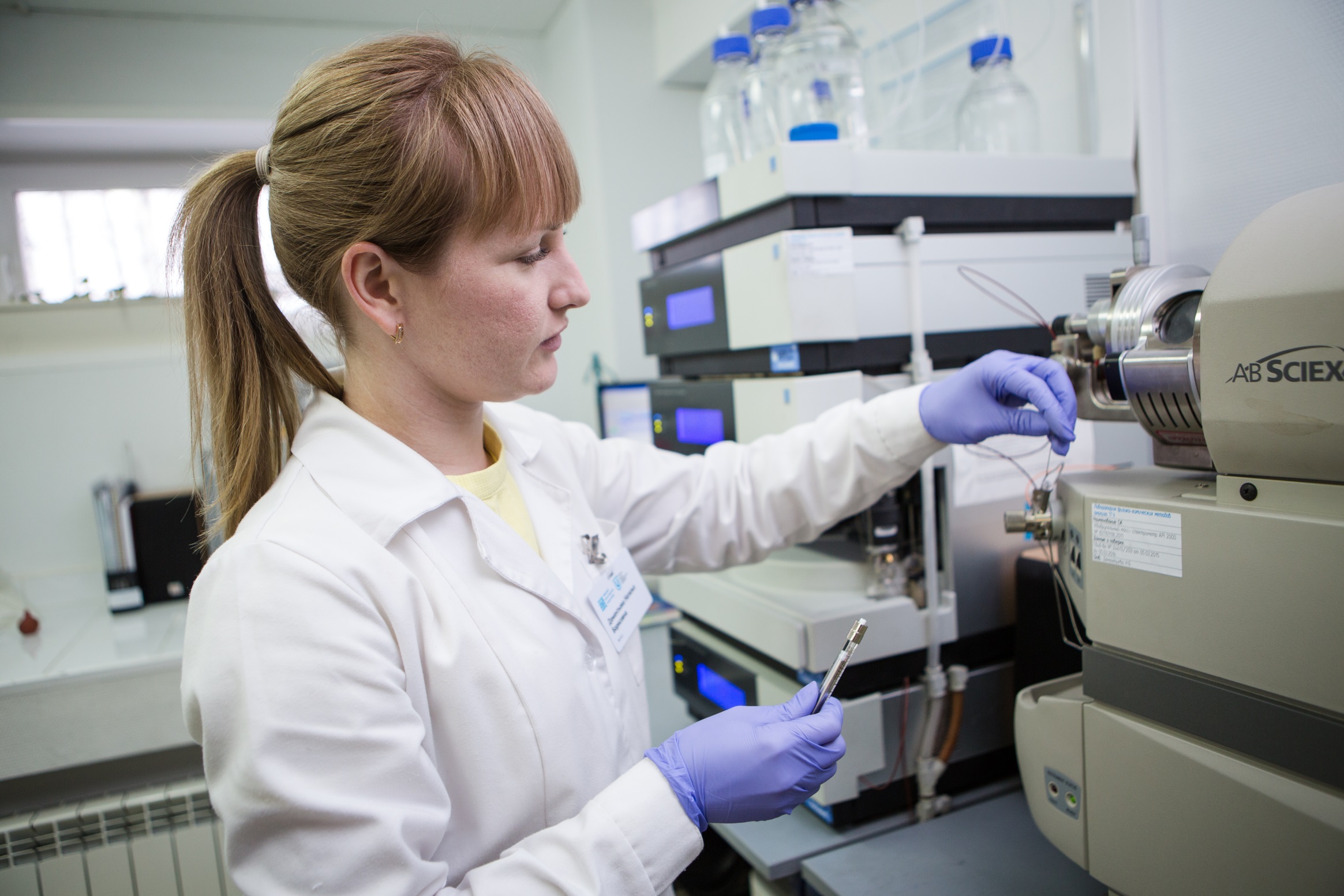 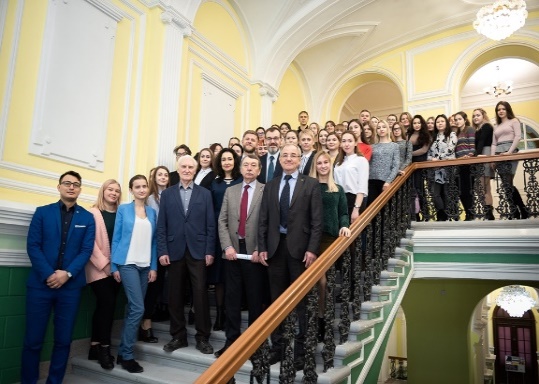 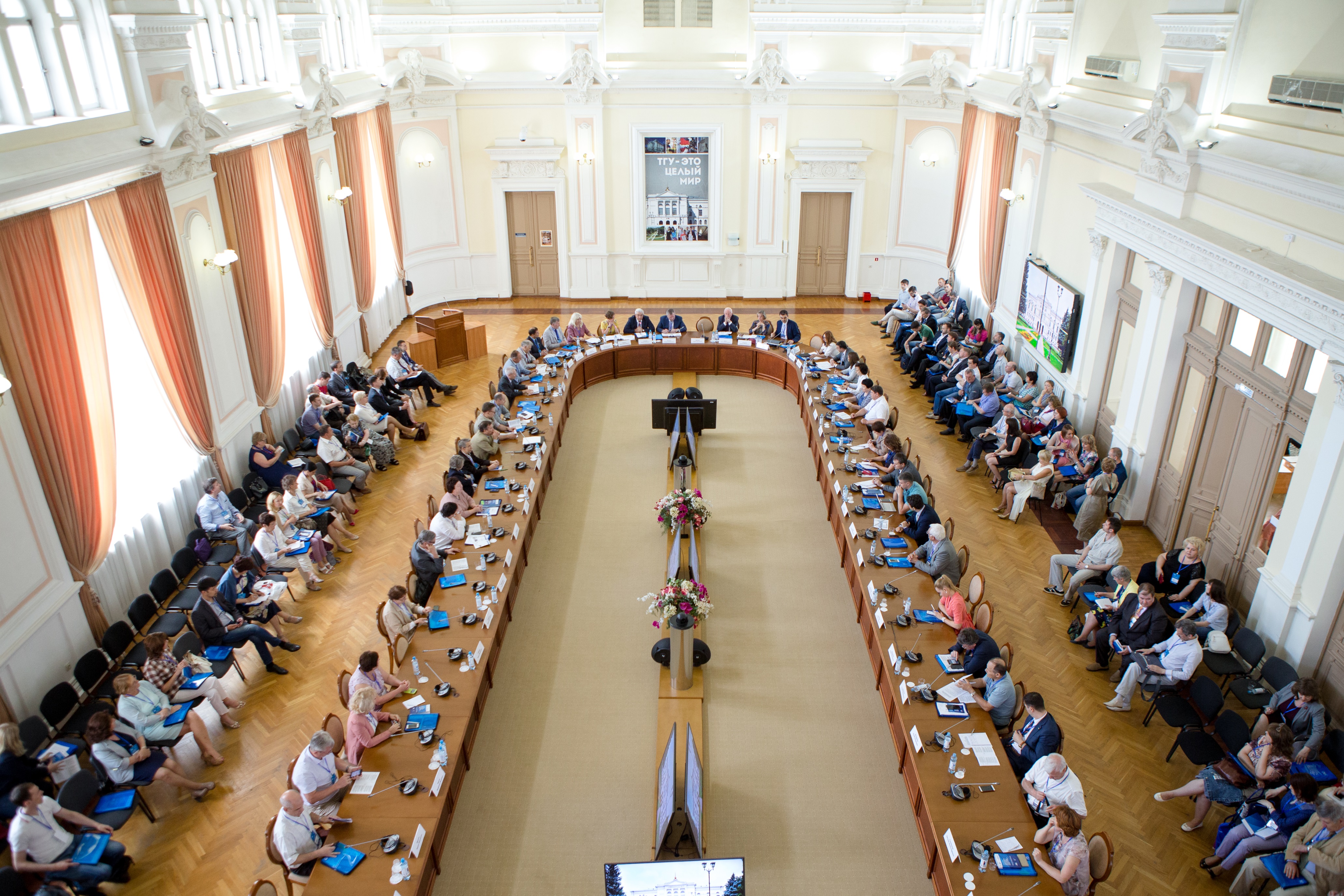 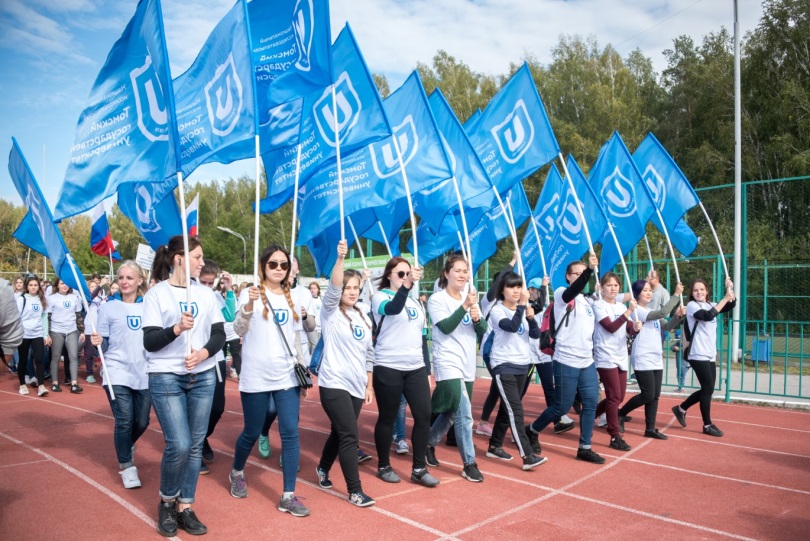 预科中心
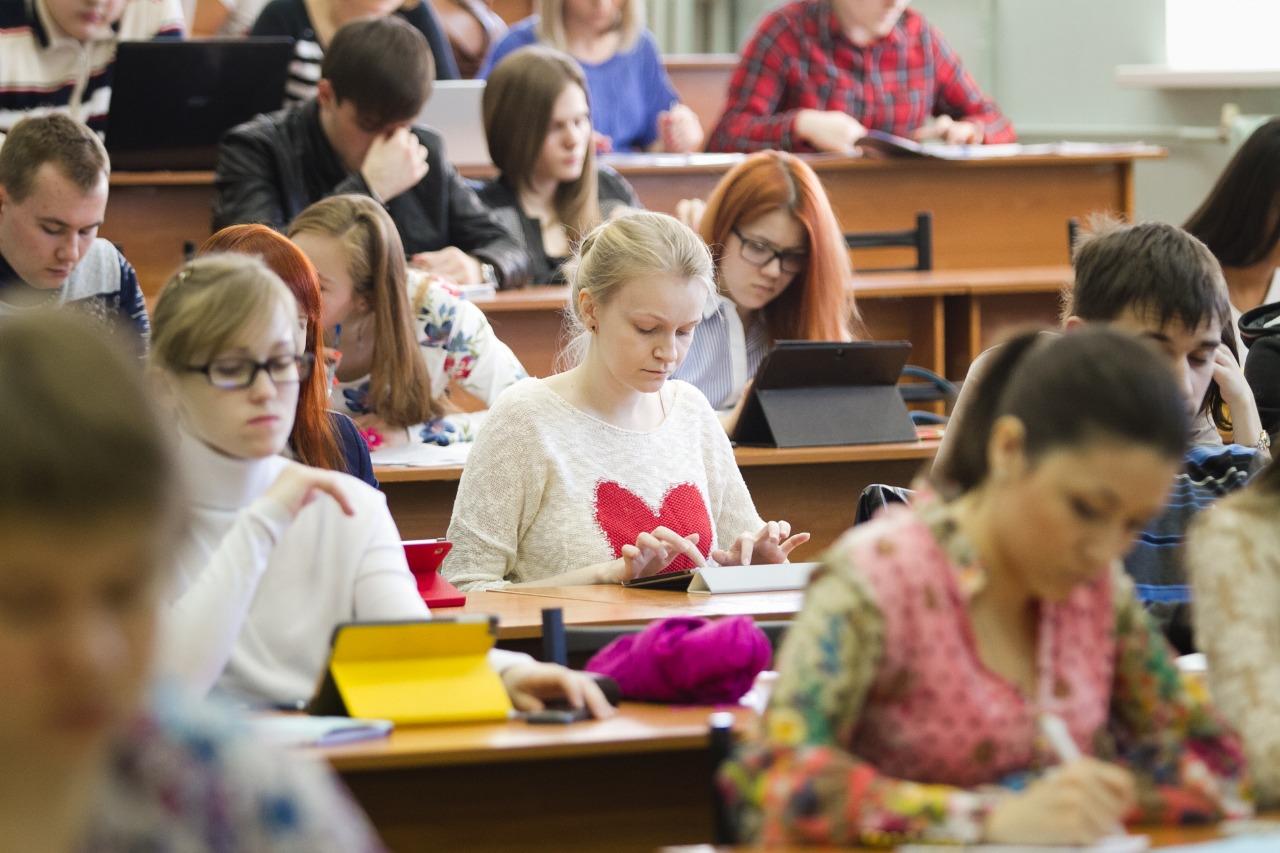 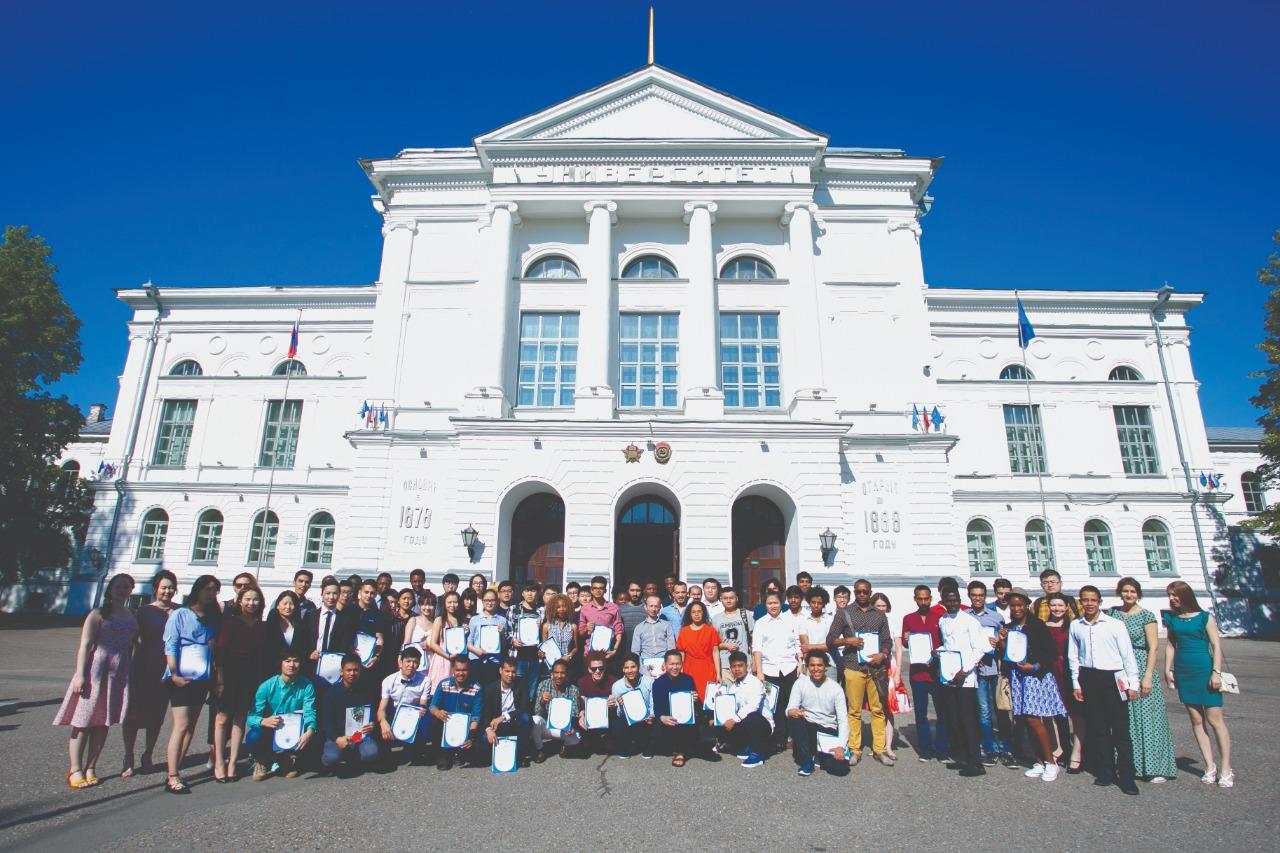 必修：俄语
选修3门课（按专业方向）：
人文学科
工程与技术
经济学
生物医学科学
📝 不要求预科入学时具备俄语知识
时间：2024年10月1日至2025年6月30日
预科中心
邮箱：dovuzatsu@mail.ru
英语授课项目
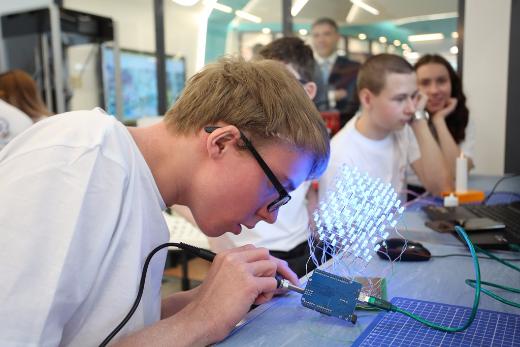 适用于交换生项目
本科
Linguistics
Software Engineering (offline and online)
Innovation technologies.    Tomsk International  Science Program
硕士
Bioinformatics
Biodiversity
Mathematical Analysis and Modeling
Computer Engineering: Applied Artificial Intelligence and Robotics
Linguistics. English Language Teaching Leadership (ELT)
International Management (offline and online)
Big Data and Data Science
Physics Methods and Information Technologies in Biomedicine
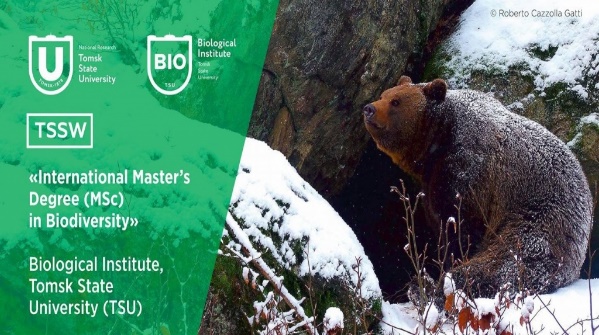 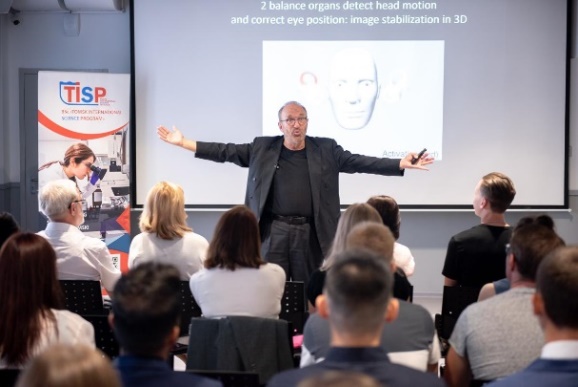 最受欢迎的俄语授课专业
本科
软件工程
应用数学与数字项目工程
人工智能与软件产品开发
弹道学与流体空气动力学
国际关系
经济学
俄语
人类潜能心理学
外语与文化教学理论与方法
地质学
生物学
化学
博士/PhD 
历史与政治学
经济与管理
俄语语言与文学
心理学研究
物理学
语言学
地球科学
生物科学
化学
数学与力学
计算机科学与信息技术
硕士
基础与应用物理
化学
大数据智能分析
系统工程与IT项目管理
火箭与火炮系统弹道学
欧盟研究
政治传播
认知心理学与技术
经济数据分析
专业定向翻译
对外俄语
矿产地质学
面向留学生的新宿舍
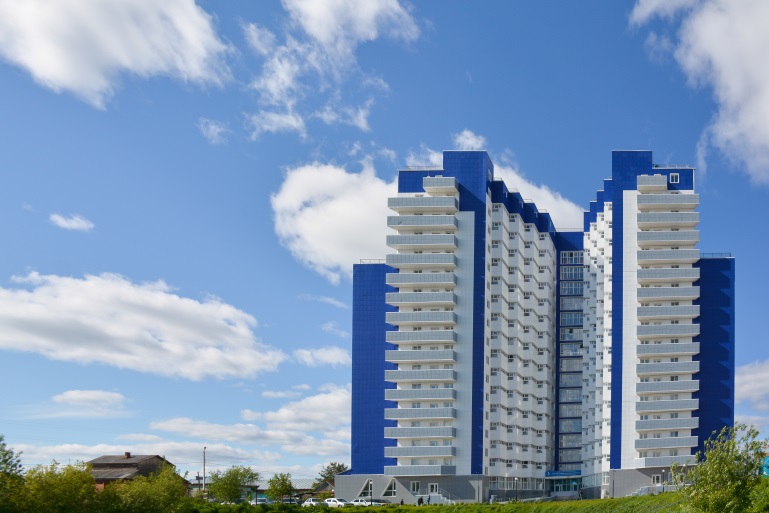 从宿舍到教学楼步行15分钟
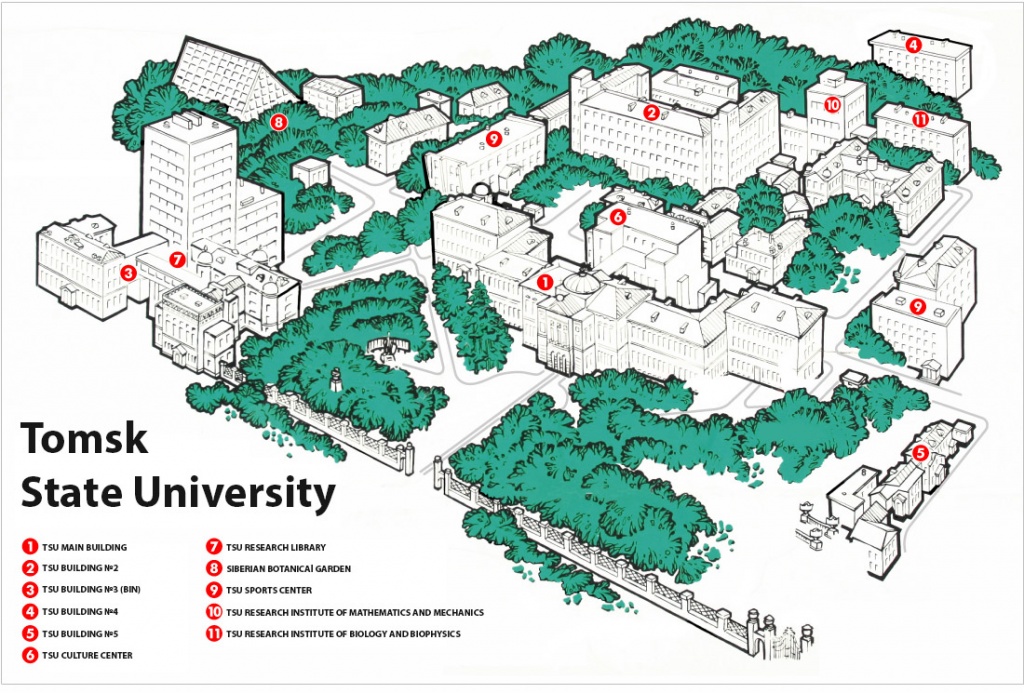 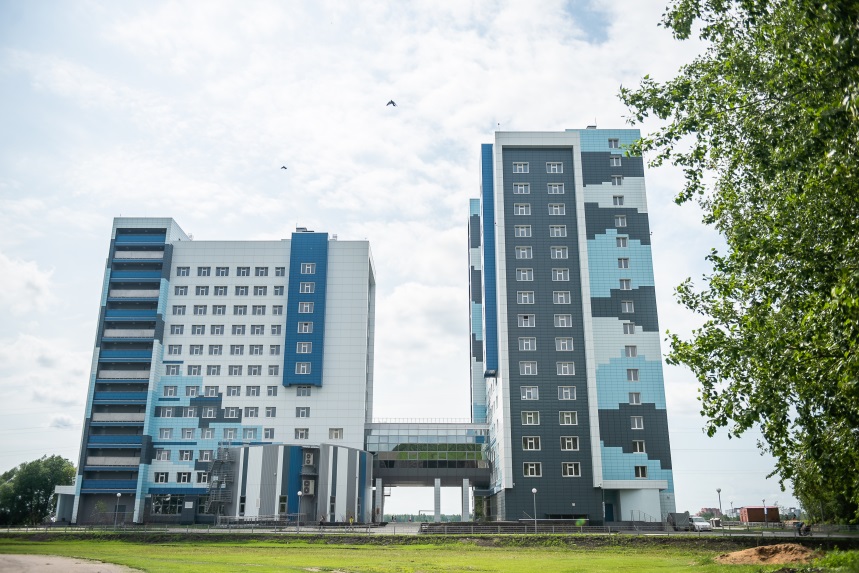 学生住宿
住宿费用
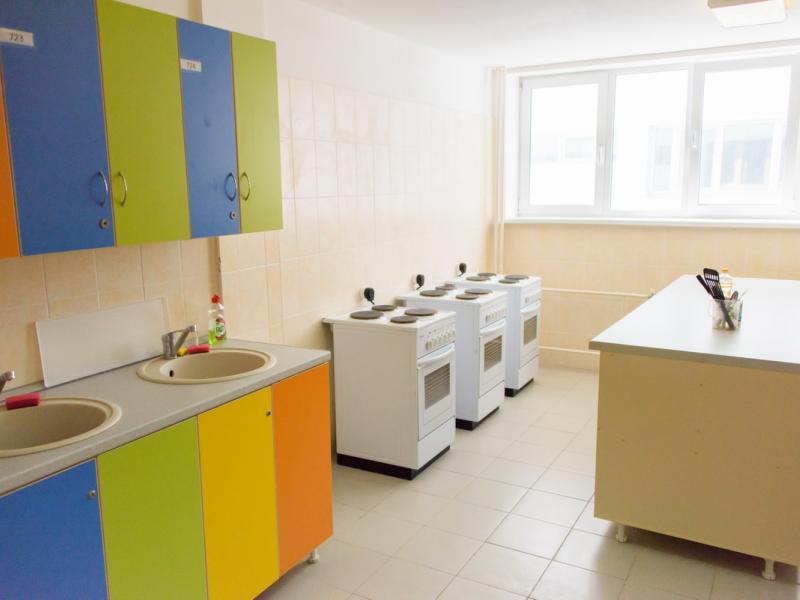 共
$270 /月
宿舍（2-4人间）$15/月
$25 交通
$150 饮食
$80 娱乐
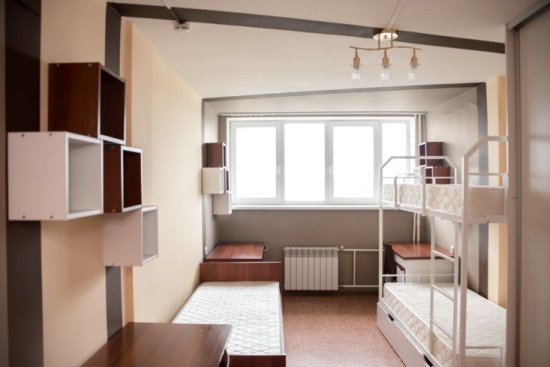 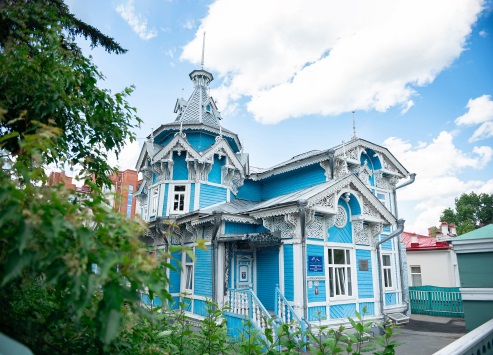 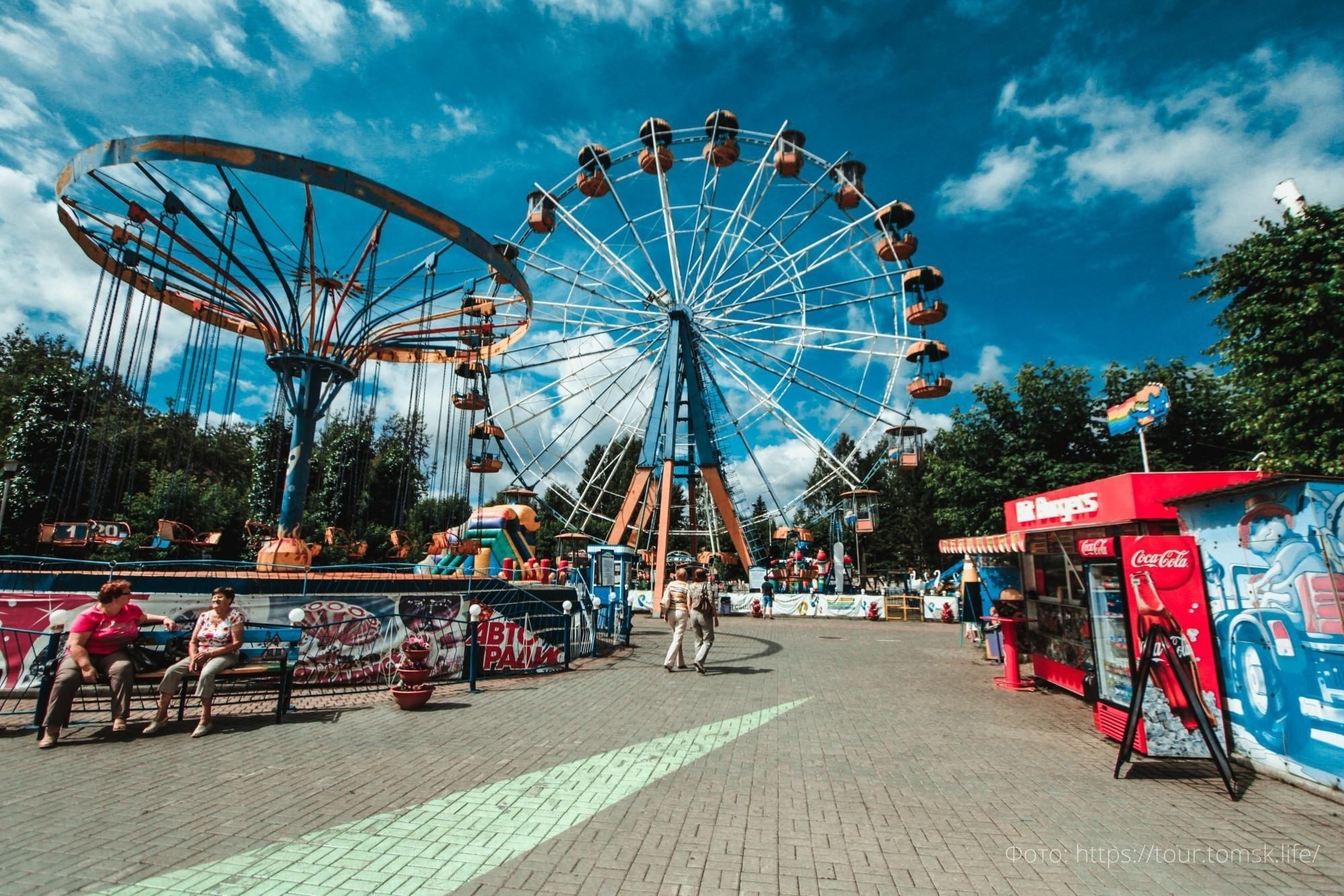 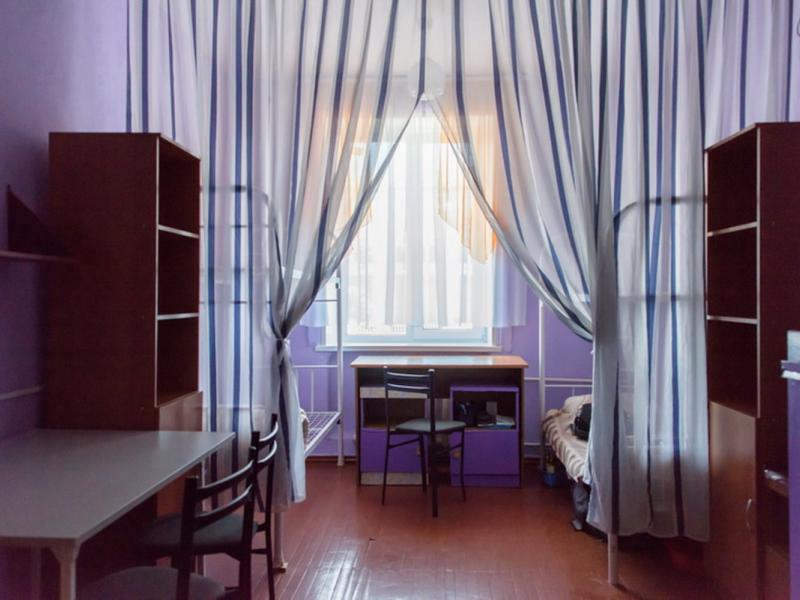 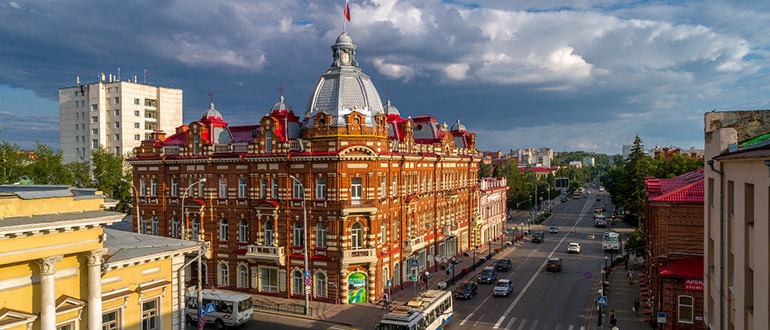 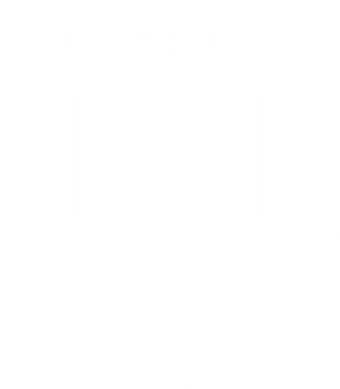 国家研究型
托木斯克国立大学
俄罗斯托木斯克市列宁大街36号，邮编 634050
电话：+7 (3822) 529 852传真：+7 (3822) 529 585
E-mail: rector@tsu.ru
YouTube: TSU International
en.tsu.ru
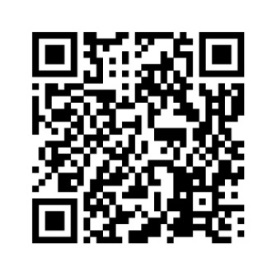 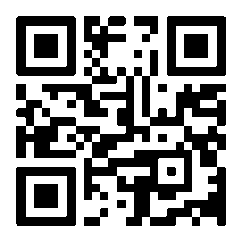 联系邮箱：int.admissions@mail.tsu.ru